Mezinárodní spolupráce při správě daní
Mgr. et Mgr. Michal Tuláček

HP2081 - Mezinárodní zdanění a zahraniční daňové soustavy
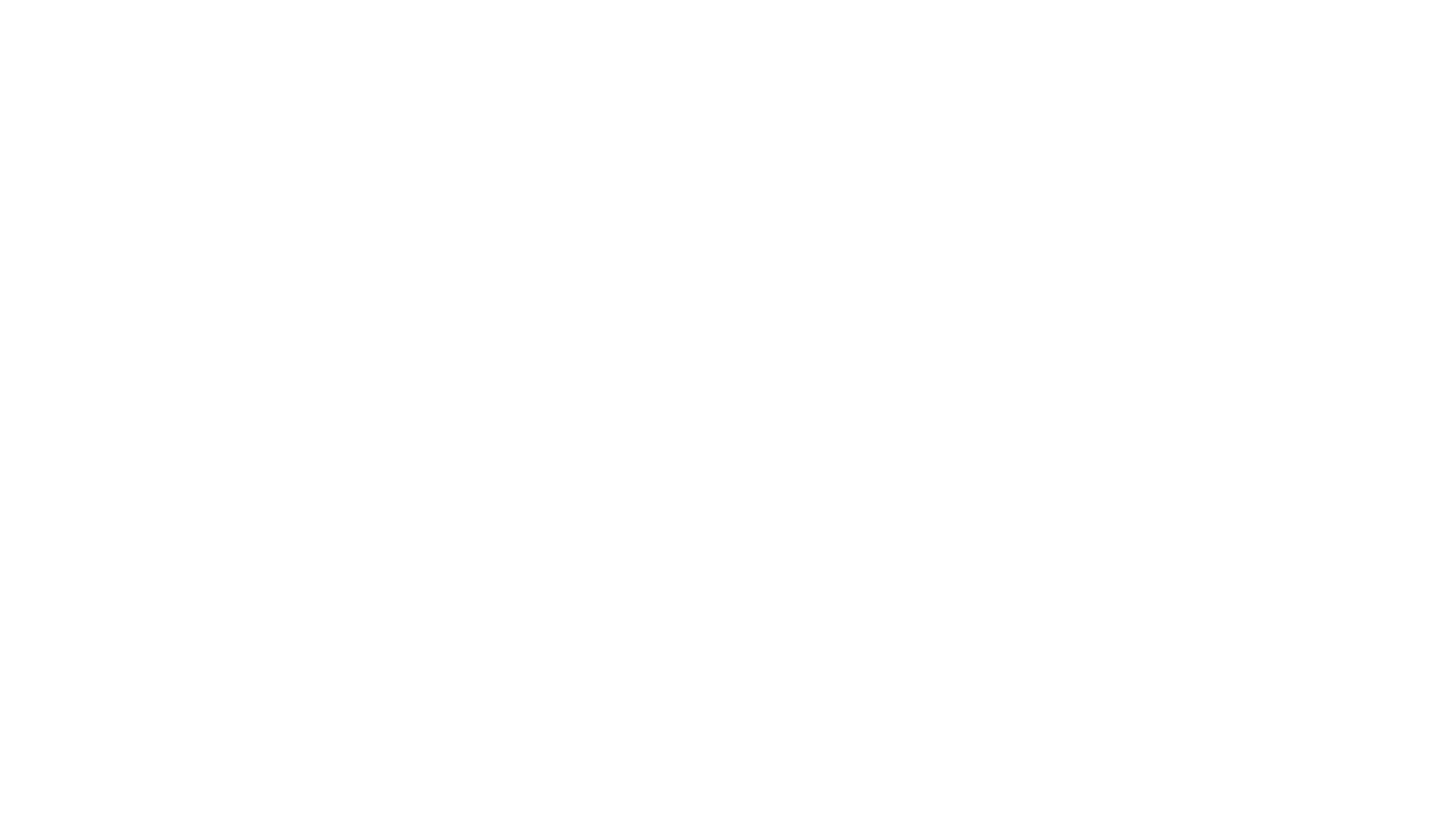 Obecné otázky mezinárodní spolupráce při správě daní
Vymezení mezinárodní spolupráce při správě daní
Zákon ani teorie doposud nevymezují

Pro účely této přednášky:

„Řízení a jiné související postupy při správě daní, které zasahují mimo oblast fiskální svrchovanosti státu nebo jiné jurisdikce“
Například:
Výměna informací se zahraničím – ANO
Stanovení daně z příjmů cizí PO, která je českým daňovým rezidentem - NE
S kým lze mezinárodní spolupráci provádět
Samostatné státy

Jurisdikce, které mohou uzavírat mezinárodní smlouvy v oblasti daní
Například Curaçao, Aruba, Hongkong
Zásady mezinárodní spolupráce
Vzájemnost

Subsidiární použití mezinárodní spolupráce

Zákaz „střílení naslepo“ (fishing expedition)

Zachování daňové mlčenlivosti
Rozsah spolupráce
Zakotvení spolupráce
Základ pro provádění mezinárodní spolupráce
Častý model geneze základů pro provádění mezinárodní spolupráce
Pravomoc EU v oblasti mezinárodní spolupráce při správě daní
Vnitřní trh
Harmonizace právních předpisů v oblasti nepřímých daní (čl. 113 SFEU)
Nařízení i směrnice

Sbližování právních předpisů v oblasti vnitřního trhu (čl. 115 SFEU)
Pouze směrnice Rady

Podpůrná, koordinační a doplňková činnost v oblasti správní spolupráce
čl. 6 písm. g) SFEU
Zákaz harmonizace (čl. 2 odst. 6 SFEU)
Projekt BEPS
„Base Erosion and Profit Shifting project“
Projekt zamezení eroze základu daně a vyvádění zisků

Projekt OECD – akční plán zahrnující 15 opatření

Cílí nejen na členské státy OECD
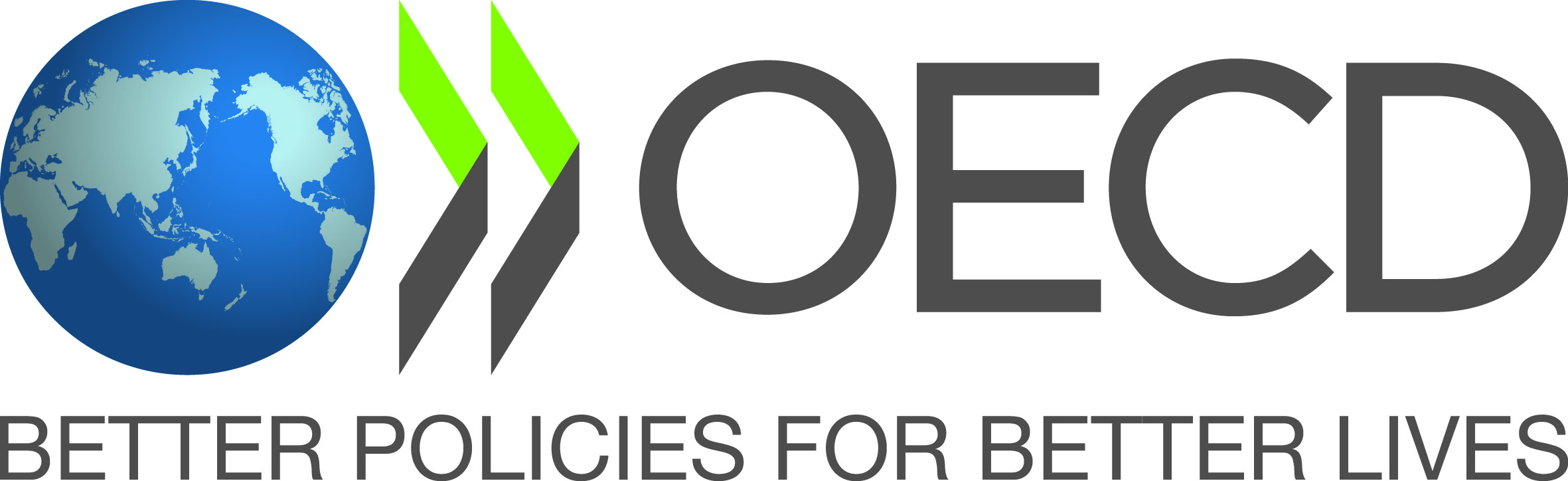 Opatření BEPS
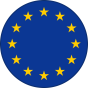 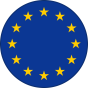 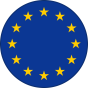 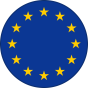 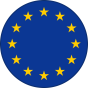 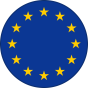 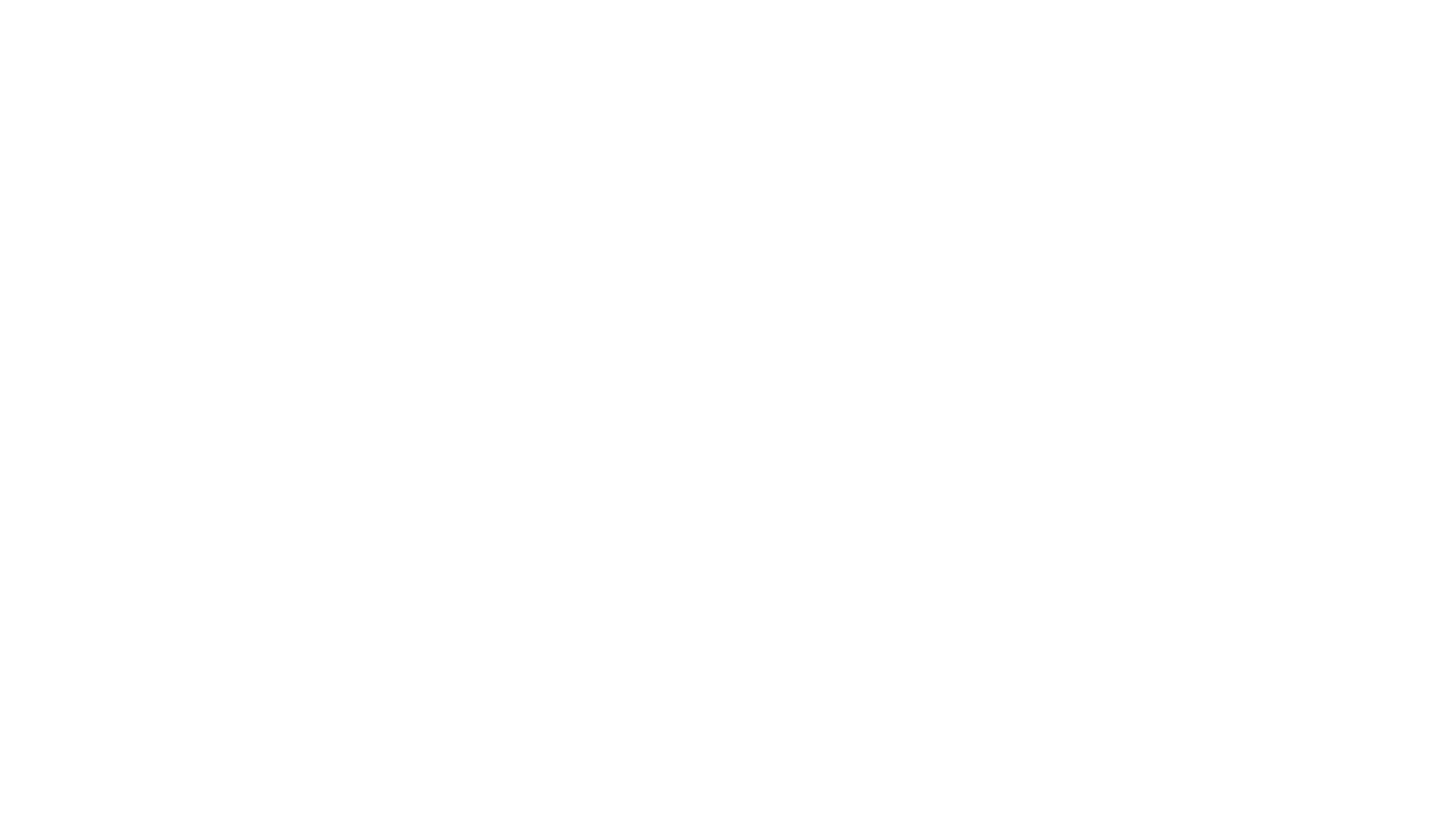 Hlavní prameny práva
Prameny – mezinárodní právo
Úmluva o vzájemné správní pomoci v daňových záležitostech (2/2014 Sb. m. s.), tzv. Štrasburská úmluva
Multilaterální
Správní spolupráce, pomoc při vymáhání, doručování
Smlouvy o zamezení dvojímu zdanění
Modelové dohody (OECD, OSN)
Seznam smluv zde
Smlouvy o výměně informací v daňových záležitostech
TIEA - Tax Information Exchange Agreement
Seznam smluv zde
Dohoda se Spojenými státy americkými o zlepšení dodržování daňových předpisů v mezinárodním měřítku a s ohledem na právní předpisy Spojených států amerických o informacích a jejich oznamování obecně známé jako Foreign Account Tax Compliance Act  (72/2014 Sb.), tzv. Dohoda FATCA
Dohody příslušných orgánů
Dokument k provedení mezinárodní smlouvy
Bilaterální – CAA, Competent Authority Agreement
Multilaterální – MCAA, Multilateral Competent Authority Agreement

Nutno odlišovat od mezinárodních smluv
Uzavírané příslušnými orgány smluvních států
V ČR jde o Ministra financí

Upřesňují podmínky spolupráce
Např. vymezují okruhy a podmínky výměny informací

Samy o sobě právně nezávazné
Prameny – evropské právo I
Nepřímé daně
Nařízení Rady (EU) č. 904/2010, o správní spolupráci a boji proti podvodům v oblasti daně z přidané hodnoty
Nařízení Rady (EU) č. 389/2012, o správní spolupráci v oblasti spotřebních daní

Ostatní daně
Směrnice Rady 2011/16/EU, o správní spolupráci v oblasti daní (tzv. DAC)
Novela DAC 2 – 2014/107/EU
Novela DAC 3 – (EU) 2015/2376
Novela DAC 4 – (EU) 2016/881
Novela DAC 5 – (EU) 2016/2258
Novela DAC 6 – (EU) 2018/822
Zrušená „savings směrnice“ - směrnice Rady 2003/48/ES, o zdanění příjmů z úspor v podobě úrokových plateb
Prameny – evropské právo II
Vymáhání daní
Směrnice rady 2010/24/EU, o vzájemné pomoci při vymáhání pohledávek vyplývajících z daní, poplatků, cel a jiných opatření

Řešení sporů
Směrnice Rady (EU) 2017/1852, o mechanismech řešení daňových sporů v Evropské unii (tzv. DRM)
Prameny – mezinárodní právo (evropské)
Mezinárodní smlouvy uzavírané Evropskou unií
Standardně k dosažení stejného účinku jaký mají směrnice
Švýcarsko, Andorra, Monako, San Marino, Lichtenštejnsko

Arbitrážní konvence
Úmluva o zamezení dvojího zdanění v souvislosti s úpravou zisků sdružených podniků
Prameny – české právo I
Zákon č. 164/2013 Sb., o mezinárodní spolupráci při správě daní
Novela 105/2016 Sb. – transponuje DAC 2
ST 868 – transponuje DAC 3
Novela transponující DAC 4 předložena vládě
Vyhlášky č. 74/2013 Sb. a 108/2016 Sb.
Již zrušený zákon č. 330/2014 Sb., o výměně informací o finančních účtech se Spojenými státy americkými pro účely správy daní (tzv. zákon FATCA)
Prameny – české právo II
Již zrušený § 38fa zákona č. 586/1992 Sb., o daních z příjmů

Zákon č. 471/2011 Sb., o mezinárodní pomoci při vymáhání některých finančních pohledávek

Připravovaný transpoziční zákon ke směrnici DRM, připravovaný „lex Tchaj-wan“.
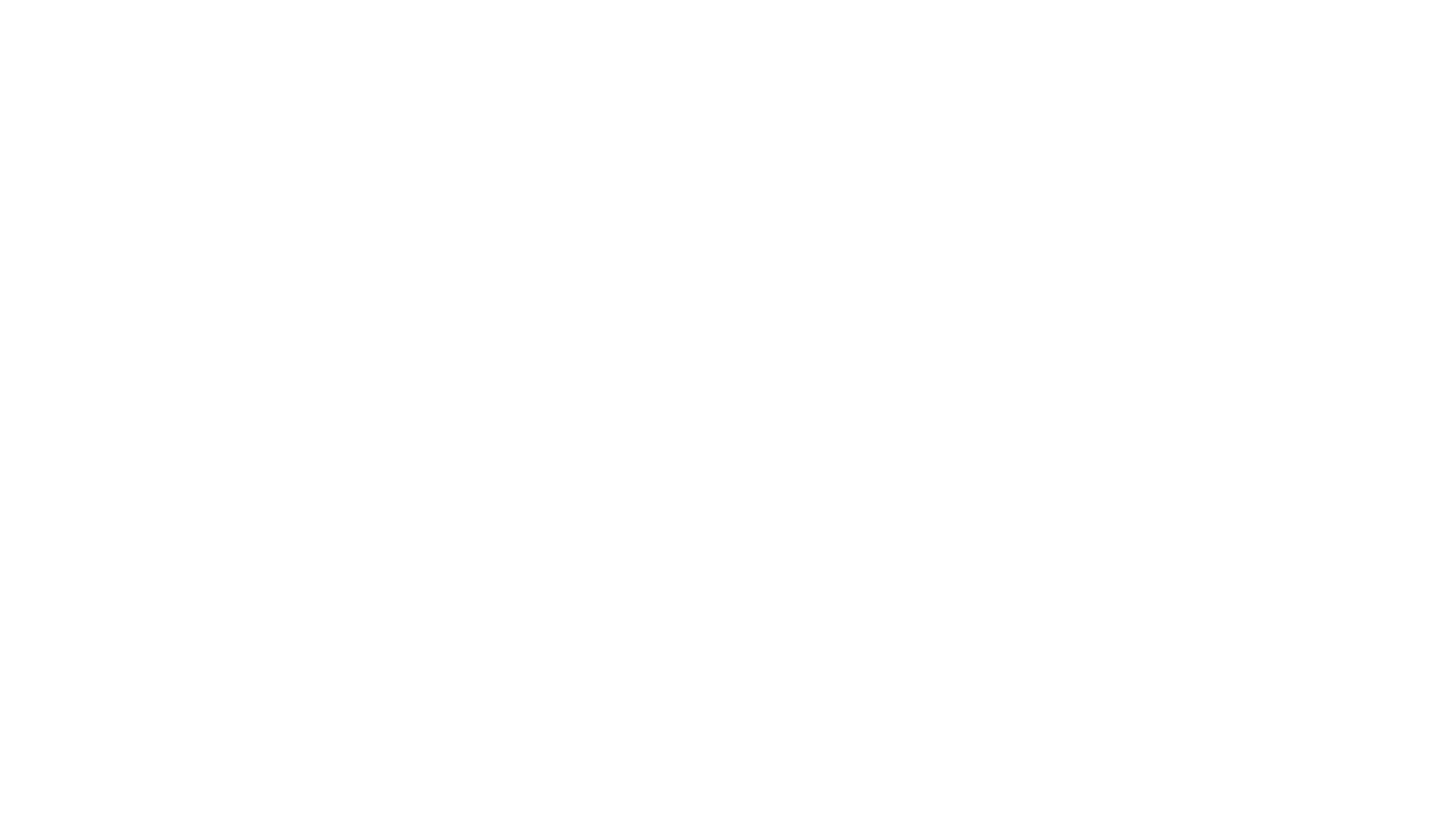 Formy mezinárodní spolupráce při správě daní
Organizace mezinárodní spolupráce podle ZMSSD
Ministerstvo financí
Kontaktní místo
Ústřední kontaktní orgán
Kontaktní orgán
Správce daně
Úkony, dílčí řízení, postupy správce daně určený kontaktním místem
Specializovaný finanční úřad pro vymezené druhy automatické výměny informací
Formy zakotvené v ZMSSD
Výměna informací
Doručování písemností
Účast při úkonech, dílčích řízeních nebo jiných postupech správce daně
Souběžné daňové kontroly
Výměna informací
Informace významné pro správu daní

Na žádost
Spontánní
Automatická

Mezinárodní spolupráci lze při splnění zákonem stanovených podmínek odmítnout
Automatická výměna informací
pravidelnost
systematičnost
předem určené informace
pravidelná období
bez předchozí žádosti
Okruhy automaticky vyměňovaných informací
Výměna informací
podle druhu příjmu a majetku *
oznamované finančními institucemi (DAC 2)
o daňových stanoviscích s přeshraničním prvkem (DAC 3) *
oznamované nadnárodními skupinami podniků (DAC 4)
daňově optimalizační schémata (DAC 6)
v oblasti DPH a spotřebních daní (příslušná nařízení)
zrušeno: o úrokových příjmech (nahrazeno DAC 2)

* Informace získané z vlastní činnosti
Výměna informací o finančních účtech
USA: FATCA
OECD: Společný standard pro oznamování
EU: DAC 2
Švýcarsko, Lichtenštejnsko, ….: Zvláštní mezinárodní smlouva s EU
FATCA
Americký zákon - Foreign Account Tax Compliance Act
Cizí finanční instituce musí USA poskytovat informace o finančních účtech amerických daňových rezidentů
V případě nesplnění srážková daň pro FI
Zásadně v rozporu s českým bankovním a obdobným tajemstvím

Dohoda FATCA
Typ 1 – finanční instituce oznamuje údaje svému správci daně, ten zajistí předání do USA
Reciproční i nereciproční

Typ 2 – finanční instituce oznamuje údaje přímo do USA 

V ČR:
Typ 1
Provedeno v ZMSSD
Povinnost registrace u IRS (americká daňová správa)
V určitých případech nutnost aplikovat americké daňové právo
FATCA
Zdroj: Wikipedia
Společný standard pro oznamování OECD (CRS)
Inspirováno dohodami FATCA
Dělá výměnu ála FATCA globální (označuje se též jako GATCA)

Převzat do směrnice

Složitý a poměrně nejasný text v angličtině
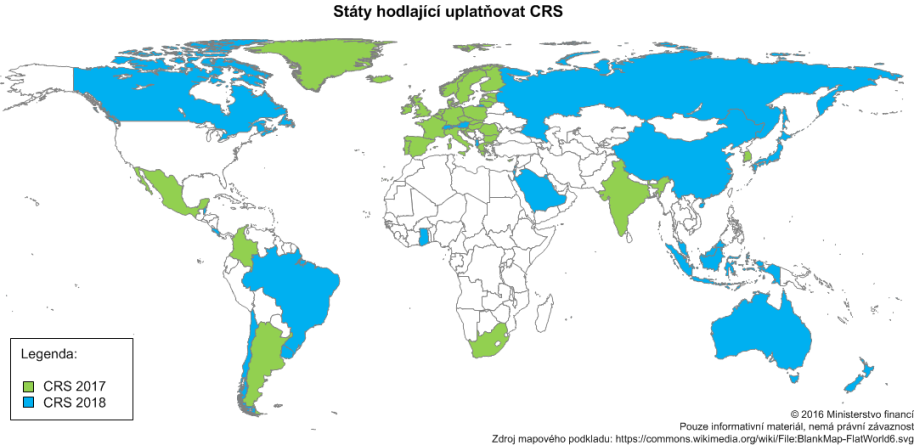 Princip automatické výměny informací o finančních účtech
Oznamující a neoznamující české finanční instituce

Zúčastněný stát (širší přístup)

Oznamovaná osoba a pasivní nefinanční entita
Oznamovaný účet

Pravidla náležité péče - prověřování, zjišťování a součinnost

Dříve existující finanční účty a nové finanční účty
Automatická výměna informací o daňových stanoviscích s přeshraničním prvkem
Navazuje na aféru Lux leaks

Daňové stanovisko s přeshraničním prvkem
ruling – závazné posouzení
APA – závazné posouzení převodních cen

ZMSSD upravuje pouze výměnu v rámci EU
V rámci OECD se řeší jinak
Automatická výměna informací oznamovaných nadnárodními skupinami podniků
Opatření BEPS č. 13

Zamezení vyvádění zdanitelných zisků v rámci nadnárodních skupin podniků

Wallmart, Starbucks, Google, McDonalds
Agrofert, ČEZ
Výměna zpráv podle zemí
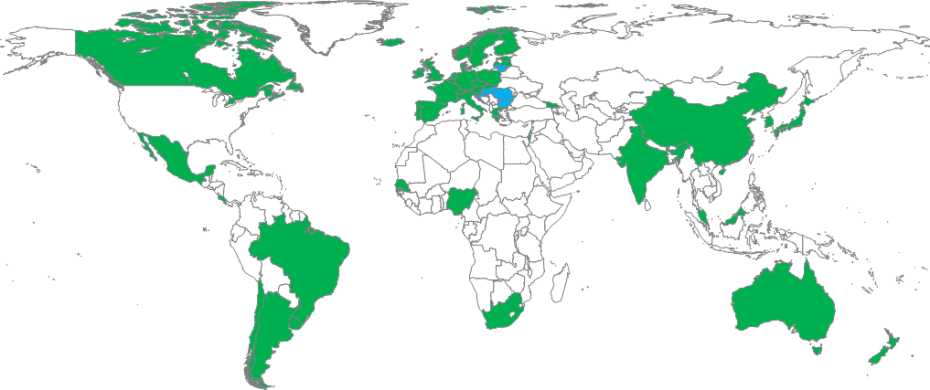 Zprávy podle zemí
Musí podat skupina

Tři části
Finanční informace podle jurisdikcí
Informace o členských entitách skupiny
Doplňující informace
Daňově optimalizační schémata
Vychází z opatření BEPS č. 12

Výměna oznamovaných přeshraničních uspořádání
„Uspořádání“ není vymezeno
Oznamované uspořádání – naplňuje charakteristický znak
Charakteristické znaky
Obecný charakteristický znak
Obecné × zvláštní
Možná budou ve vyhlášce

Zaměření:
TP
Přeshraniční transakce
Obcházení AML a CRS

Test hlavního přínosu

Naplnění znaků neznamená samo o sobě nic špatného!
Specifické charakteristické znaky
Pojmy a principy
Nízké daně

Balíček i pro VAŠI SPOLEČNOST

Připraveno k okamžitému nasazení!

P.S.: PŠŠŠŠT! Nikomu o tom neříkejte, jinak to nebude fungovat!
Zprostředkovatel × uživatel uspořádání

Hlavní × vedlejší zprostředkovatel

Typizované uspořádání × uspořádání na míru

Povinná osoba

In-house řešení, vnitroskupinové řešení, zprostředkovatel mimo EU
Nezakleknou
DAC 6 - oznamování
Povinná osoba oznamuje uspořádání do 30 dnů od definovaného okamžiku
Různé okamžiky pro různé typy povinných osob

Zprostředkovatel typizovaného uspořádání čtvrtletně oznamuje nové klienty

Profesní mlčenlivost (možnost pro stát)
Přechod oznamovací povinnosti na uživatele
Advokáti, daňoví poradci

Nejde o závazné posouzení. To že správce daně nereaguje na oznámené uspořádání neznamená, že je v pořádku!
41
Odbor Daňová legislativa
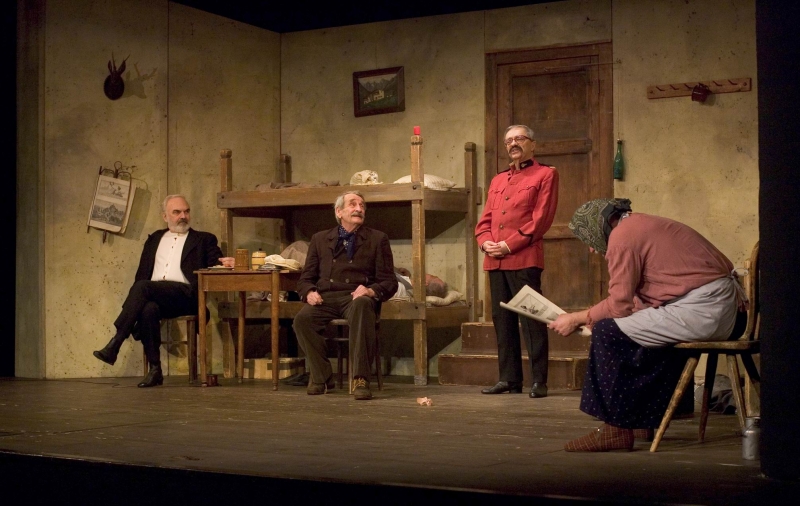 Využití informací
Velmi široké

Primární využití při správě daní (zjištění, stanovení nebo zabezpečení daní a dalších peněžitých plnění)

Informace lze dále využít ve správním, soundím či trestním řízení týkajícím se porušení daňových předpisů
Výměna informací × daňová mlčenlivost
Možnost odmítnout poskytnutí informací, pokud by narušilo
Státem uznanou nebo uloženou povinnost mlčenlivosti
Obchodní tajemství
Veřejný pořádek
Bezpečnost České republiky

Neplatí pro:
Banky
Osoby jednající jménem nebo na účet osoby, které se poskytnutí informací týká
Informace o vlastnických podílech

Novela!
Vymáhání finančních pohledávek
Podobné organizační zajištění jako u mezinárodní spolupráce 
Vymáhání
Zajištění
Výměna informací souvisejících s vymáháním a zajištěním
Doručování dokumentů souvisejících s pohledávkami

Exekuční titul – jednotný doklad o vymahatelnosti pohledávky

Možnost odmítnout
Řešení sporů
Vztah k opatření č. 14 BEPS

Vychází z vnitřně rozporné směrnice DRM

Navazuje na DTT mezi členskými státy EU a na arbitrážní konvenci
EU vydávala k AK kodex chování (code of conduct), protože nemá potřebnou pravomoc v přímých daních
Nefungovalo to  EU vydala směrnici (patrně také mimo pravomoc EU)

Cílem je zajistit, aby v EU byl vždy dokončen MAP
Principy směrnice DRM
Formalizovaný postup pro dohadovací řízení při sporu o výklad či uplatňování mezinárodní smlouvy

Stávající stav:
Dotčená osoba se může obrátit na příslušný orgán
Ten má povinnost jednat (ale nemá povinnost se dohodnout)

Nový stav:
Pokud se příslušný orgán problémem nezabývá nebo nedojde k dohodě, může dotčená osoba (v rámci EU) požadovat arbitráž, ve které se vždy dojde k řešení.
47
[Speaker Notes: Rozloženie snímky – nadpis + 2 stĺpce textu]
Návrh implementace
Jednotná právní úprava pro všechny státy
Evropské odchylky
Přípustnost žádosti
Řešení sporné otázky
Dohadovací řízení (smysl směrnice)
Stav transpozice
Stav projednávání: předloženo vládě, projednávají orgány LRV

Předpokládaná účinnost: 30. června 2019

Použitelnost v EU:
Žádosti podané od 1. července 2019
Sporné otázky vzniklé po 1. lednu 2018

Použitelnost mimo EU:
Žádosti podané od 1. července 2019
Sporné otázky vzniklé po 1. červenci 2019
52
[Speaker Notes: Rozloženie snímky – nadpis + 2 stĺpce textu]
APA – advance pricing agreement
Závazné posouzení způsobu, jakým byla vytvořena cena sjednávaná mezi spojenými osobami (§ 38nc ZDP)

Pro přeshraniční transakce lze využít MAP mechanismus pro synchronizaci postupu se zahraničním správcem daně
Děkuji za pozornost
Slajdy jsou již nyní k dispozici na http://www.flaw.cz/

Otázky?